Тема урока: 

«Понятие 
об имени 
существительном.»

Выполнила:
Ровнова Любовь Алексеевна, 
учитель начальных классов 
МКОУ Нижнетерянская СОШ № 28, 
2011-2012 уч.г.
Цели урока:

 формировать у учащихся умение определять 
в речи имена существительные;
 дать общее представление о том, 
на основе каких признаков слова объединяются 
в части речи;
 знакомить с обобщённым лексическим значением 
имён существительных;
 способствовать развитию орфографической зоркости, внимания, мышления, речи.
Я тетрадочку открою
И как надо  положу
Я, друзья мои, не скрою,
Ручку правильно держу
Сяду прямо, не согнусь
За работу я возьмусь!
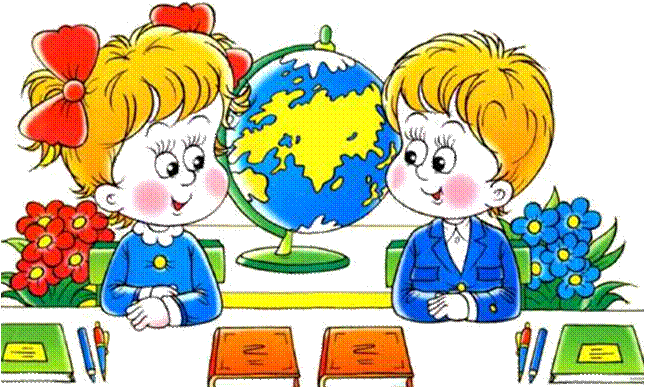 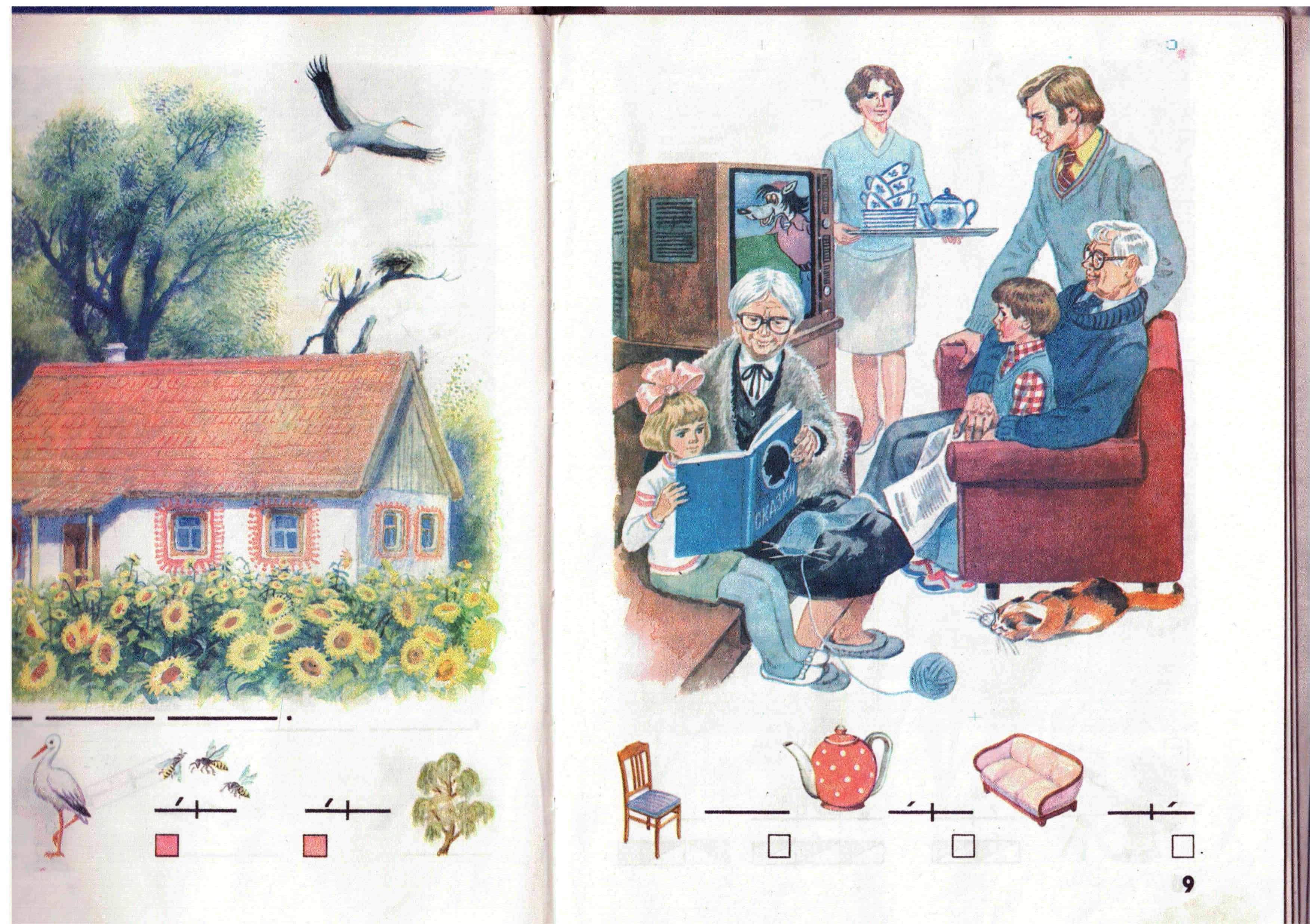 - имя существительное
- имя прилагательное
- глагол
- местоимение
- числительное
- союз
- предлог
Давно живу я 
                      в мире этом.
Даю названия 
                      предметам.
Имена существительные
Кто?
Что?
одушевлённые
неодушевлённые
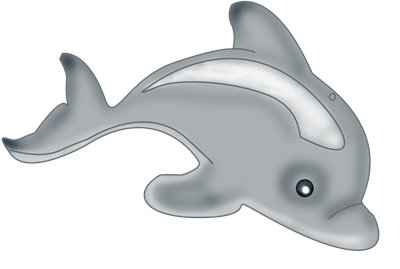 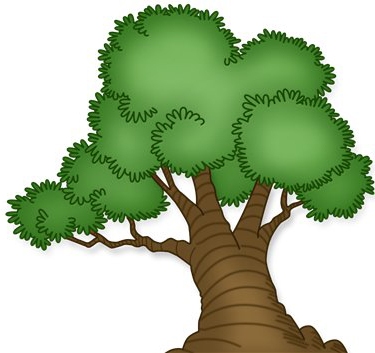 папа
телевизор
мама
книга
волк
бант
газета
брат
спицы
кот
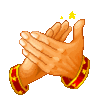 Раз, два, три, четыреКто живет у нас в квартире?Раз, два, три, четыре, пятьВсех могу пересчитать;Папа, мама, брат, сестренка,Кошка Мурка, два котенка,Мой щегол, сверчок и я-Вот и вся наша семья! 
.
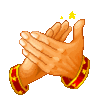 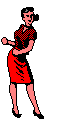 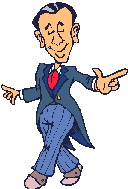 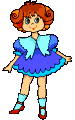 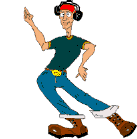 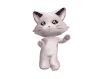 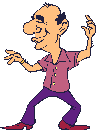 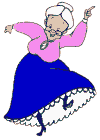 И у бабушки есть,
И у дедушки есть,
И у мамы есть,
И у папы есть,
И у дочки есть,
И у внучки есть,
И у лошадки есть,
И у собачки есть,
Чтобы его узнать,
Надо вслух назвать.
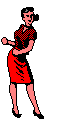 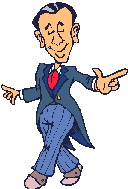 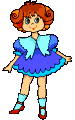 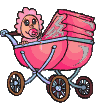 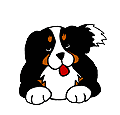 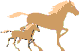 Имена существительные бывают собственные и нарицательные.
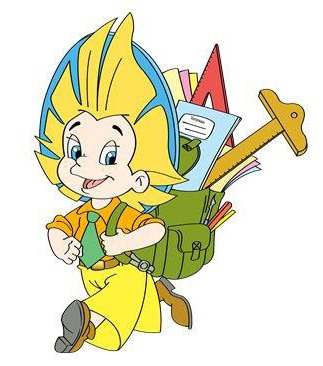 Он не знает ничего.
Вы все знаете его.
Мне ответьте без утайки,
Как зовут его?
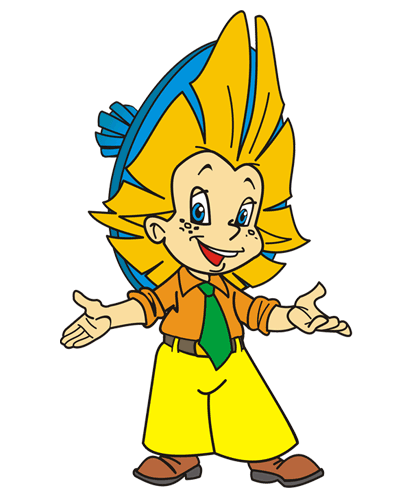 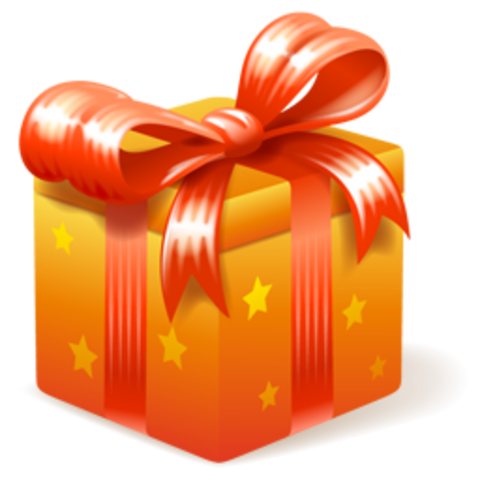 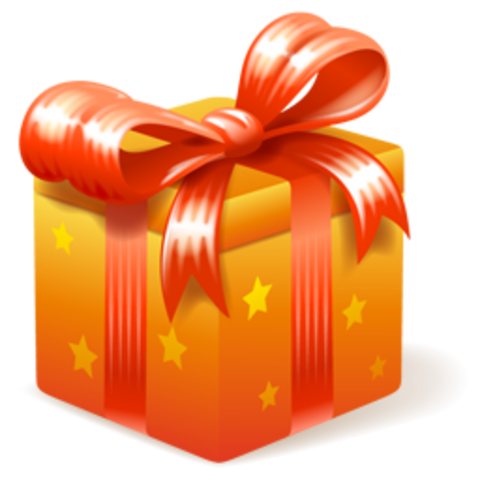 Подарок
Подарки
множественного 
числа
единственного 
числа
Женский род запомню я
И скажу: «Она - моя»
И запомню род мужской
И опять скажу: «Он - мой»
Средний род: «Оно - моё»
Это правило - твоё!
Домик для скворцов делал Алёша скворцов.

Наш шарик поймал воздушный шарик.

Не бойся морозов, Серёжа морозов.

Улетел орёл за город орёл.

Вот моя подружка роза, а в руке у розы роза.
Домик для скворцов делал Алёша Скворцов.

Наш Шарик поймал воздушный шарик.

Не бойся морозов, Серёжа Морозов.

Улетел орёл за город Орёл.

Вот моя подружка Роза, а в руке у Розы роза.
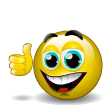 Я всё понял
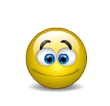 Я не всё понял
Я ничего не понял
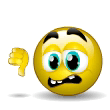